Як книжка прийшла до людей?
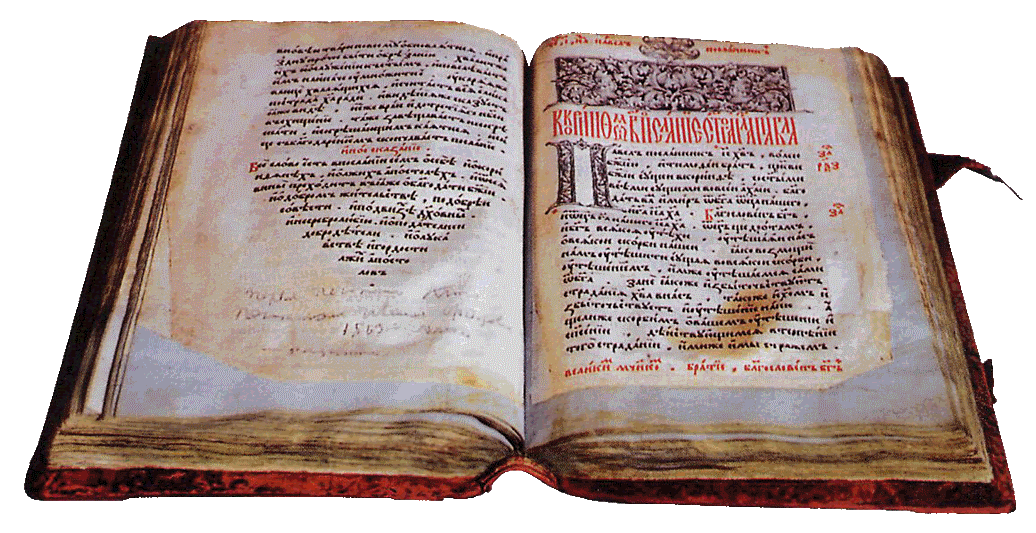 Книга – одне з найбільших чудес, створеною людиною. З тих пір, як люди навчилися писати, свою всю мудрість вони довірили книгам. Книги відкривають нам світ, допомагають уявити минуле, заглянути в майбутнє.
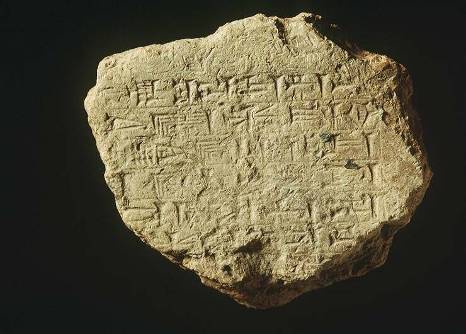 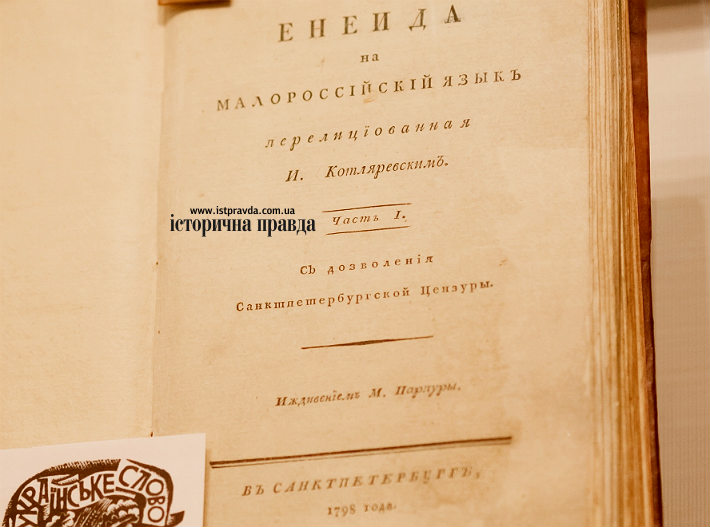 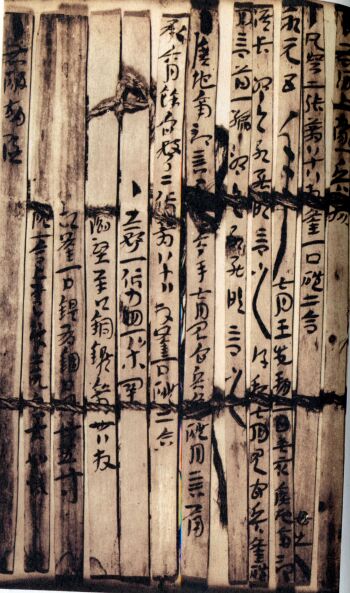 Перші паперові книги з'явилися в Європі в ХІІІ ст. Їх довгий час писали від руки.
 Одна книга виготовлялася 5-7 років і коштувала дуже дорого.
Перша бібліотека була створена Ярославом Мудрим в Києві в 1037. Давні єгиптяни називали їх “аптеками для душі”, тому, що книги робили людську душу благородною, а розум сильним.
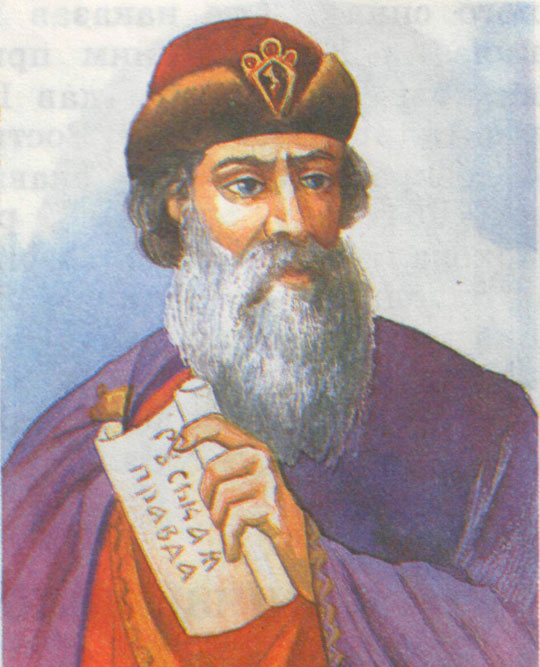 У ХV ст. був винайдений спосіб друкувати книги. Перша друкована в Україні була видана Іваном Федоровим у 1574 році у Львові. Називалась вона “Апостол”.
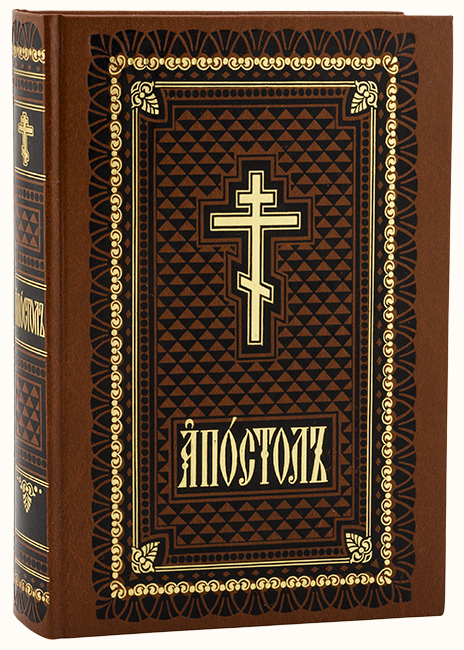 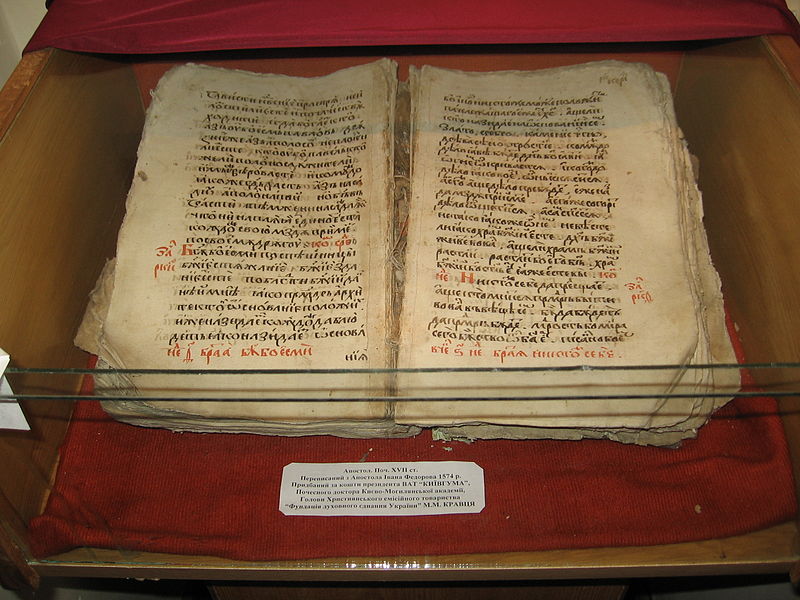 В Україні до появи першодруків панувала рукописна книга, кот­ра була витвором малярства. Характерною такою пам'яткою є руко­писне Пересопницьке Євангеліє, складене в 1556—1561 рр.
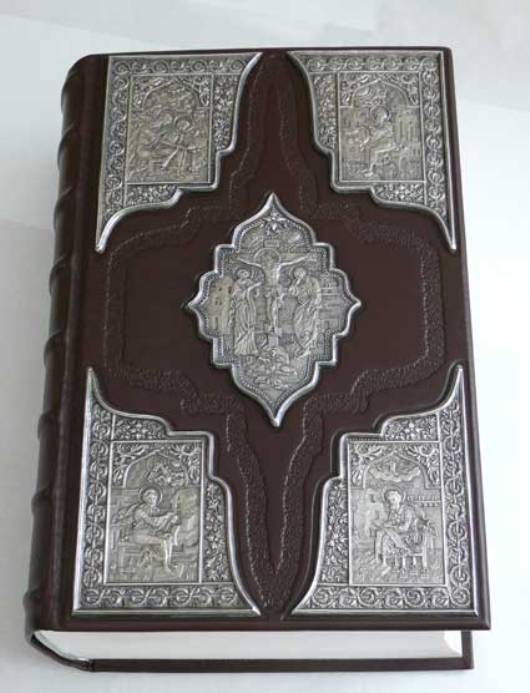 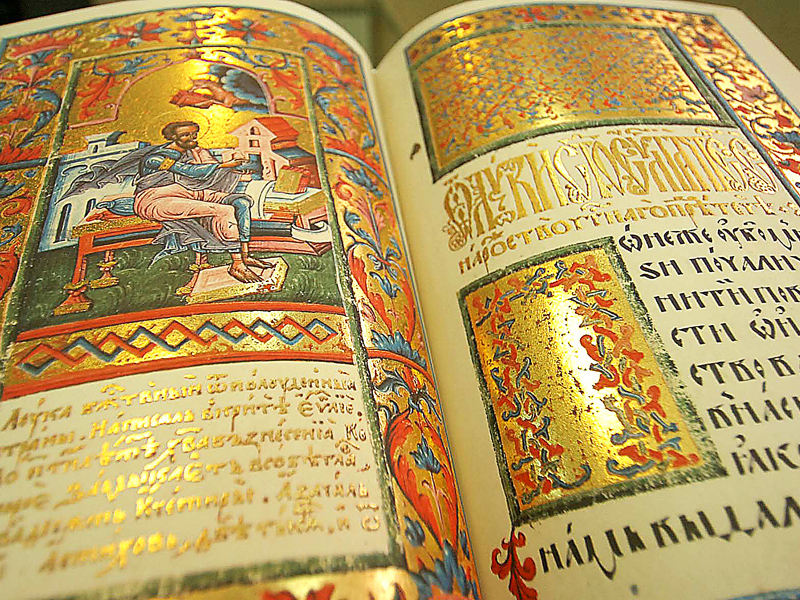 Пересопницьке Євангеліє, 1556-1561рр.
Дякую за увагу!